Genesis 12‒50
Israel’s Birth & Preservation
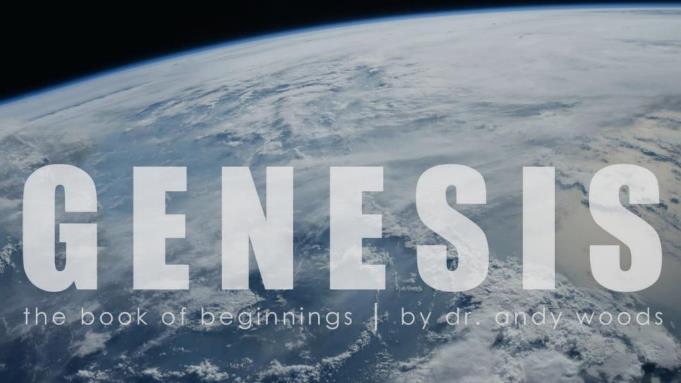 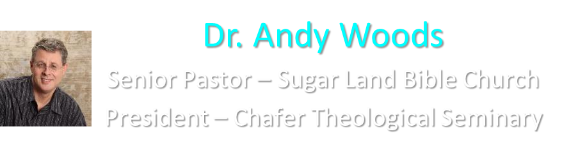 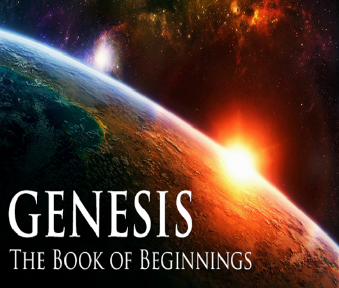 GENESIS STRUCTURE
Genesis 12-50 (four people)
Abraham (12:1–25:11)
Isaac (25:12–26:35)
Jacob (27–36)
Joseph (37–50)
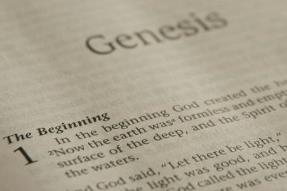 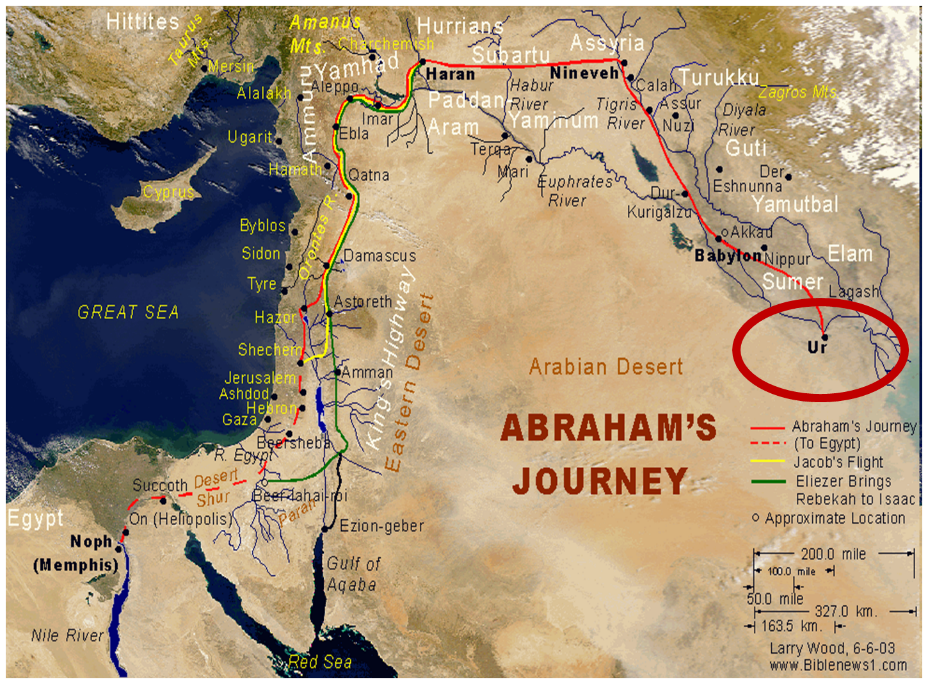 Genesis 32:1‒33:17Jacob and Esau
Mahanaim (32:1-2)
Jacob’s Message to Esau (32:3-21)
Peniel (32:22-32)
Jacob’s Meeting with Esau (33:1-17)
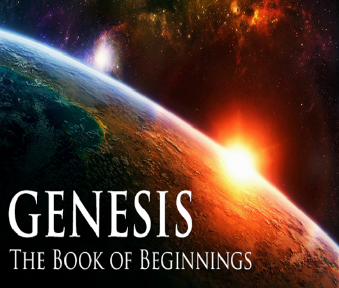 II. Genesis 32:3-21Jacob’s Response
Messengers sent to Esau (3-6)
Jacob’s response (7-12)
Offer of appeasement (13-16)
Instructions (17-20a)
Jacob’s desire to appease Esau (20b)
Concluding circumstances (21)
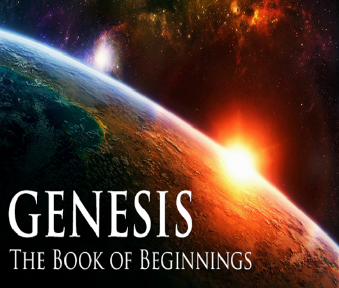 Genesis 32:13-16Offer of Appeasement
Setting aside (13)
Enumerated (14-15)
Division (16)
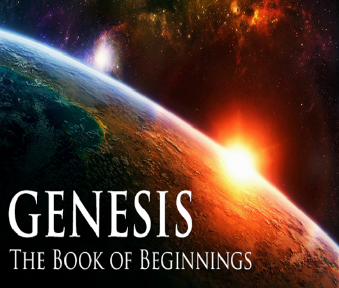 Genesis 32:13-16Offer of Appeasement
Setting aside (13)
Enumerated (14-15)
Division (16)
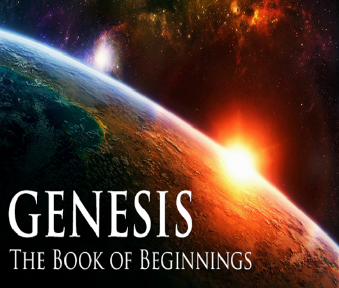 Genesis 32:13-16Offer of Appeasement
Setting aside (13)
Enumerated (14-15)
Division (16)
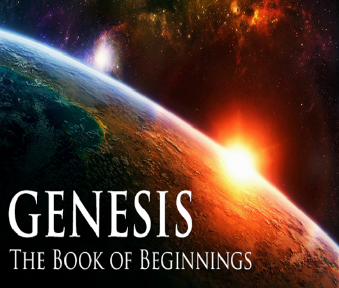 Genesis 32:14-15Enumerated
Goats (14a)
Rams (14b)
Camels (15a)
Cows (15b)
Bulls (15c)
Donkeys (15d)
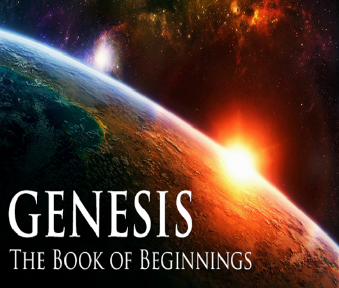 Genesis 32:14-15Enumerated
Goats (14a)
Rams (14b)
Camels (15a)
Cows (15b)
Bulls (15c)
Donkeys (15d)
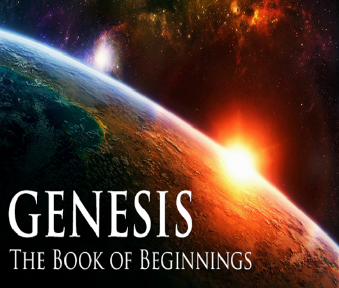 Genesis 32:14-15Enumerated
Goats (14a)
Rams (14b)
Camels (15a)
Cows (15b)
Bulls (15c)
Donkeys (15d)
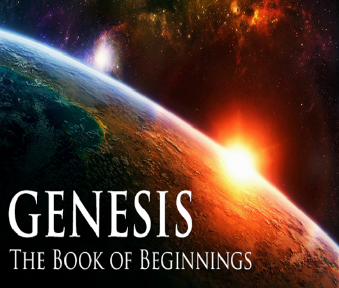 Genesis 32:14-15Enumerated
Goats (14a)
Rams (14b)
Camels (15a)
Cows (15b)
Bulls (15c)
Donkeys (15d)
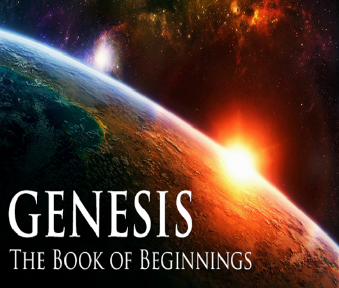 Genesis 32:14-15Enumerated
Goats (14a)
Rams (14b)
Camels (15a)
Cows (15b)
Bulls (15c)
Donkeys (15d)
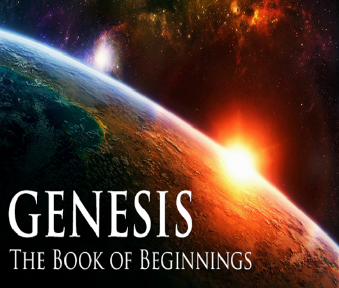 Genesis 32:14-15Enumerated
Goats (14a)
Rams (14b)
Camels (15a)
Cows (15b)
Bulls (15c)
Donkeys (15d)
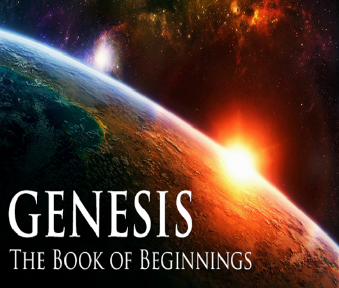 Genesis 32:14-15Enumerated
Goats (14a)
Rams (14b)
Camels (15a)
Cows (15b)
Bulls (15c)
Donkeys (15d)
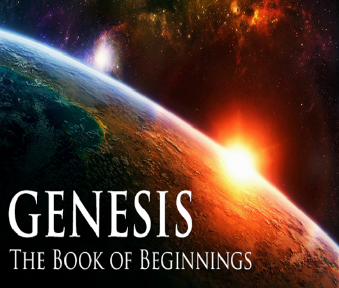 8 New PromisesGenesis 12:1-3
Land (Gen. 12:1b)
Great nation (Gen. 12:2a)
Personal blessing (Gen. 12:2b)
Great name (Gen. 12:2c)
Blessing to others (Gen. 12:2d)
Blessing to blessers (Gen. 12:3a)
Cursing to cursers (Gen. 12:3b)
Blessing to the world (Gen. 12:3c)
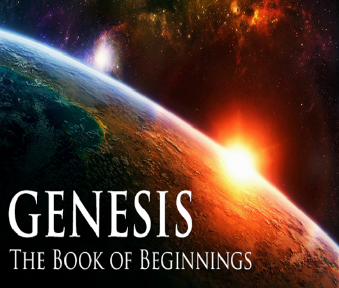 Genesis 12:2
“And I will make you a great nation, And I will bless you, And make your name great; And so you shall be a blessing.”
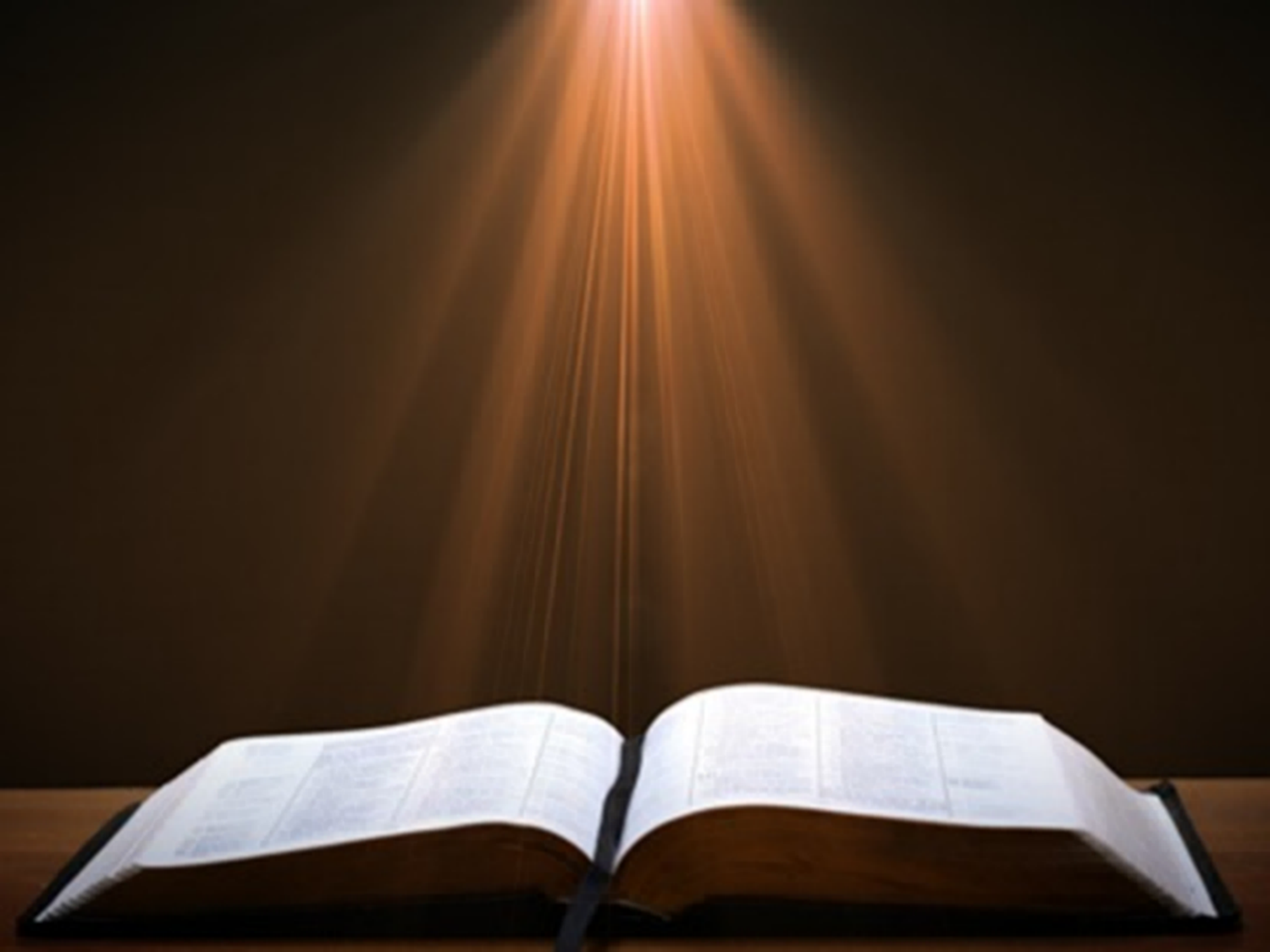 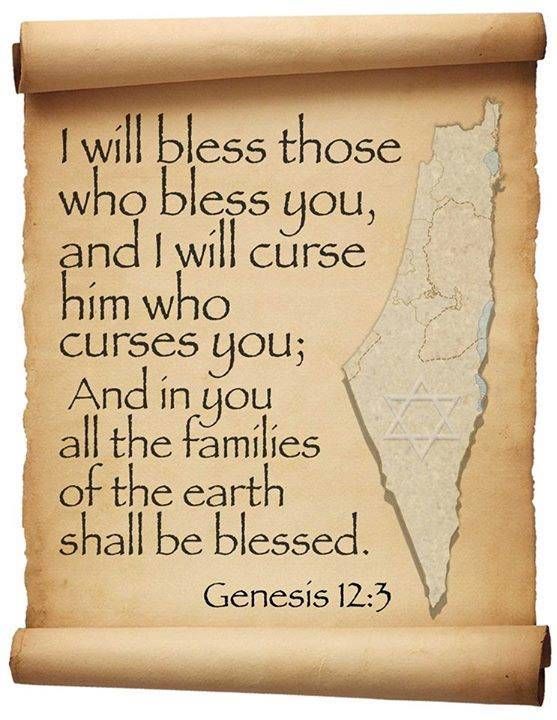 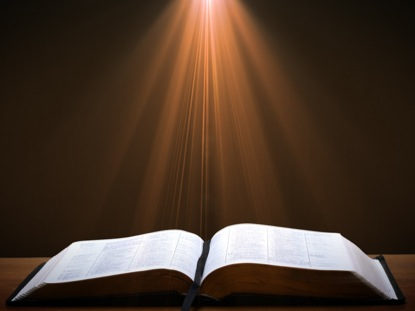 Ephesians 1:3
“Blessed be the God and Father of our Lord Jesus Christ, who has blessed us with every spiritual blessing in the heavenly places in Christ.”
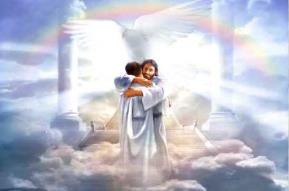 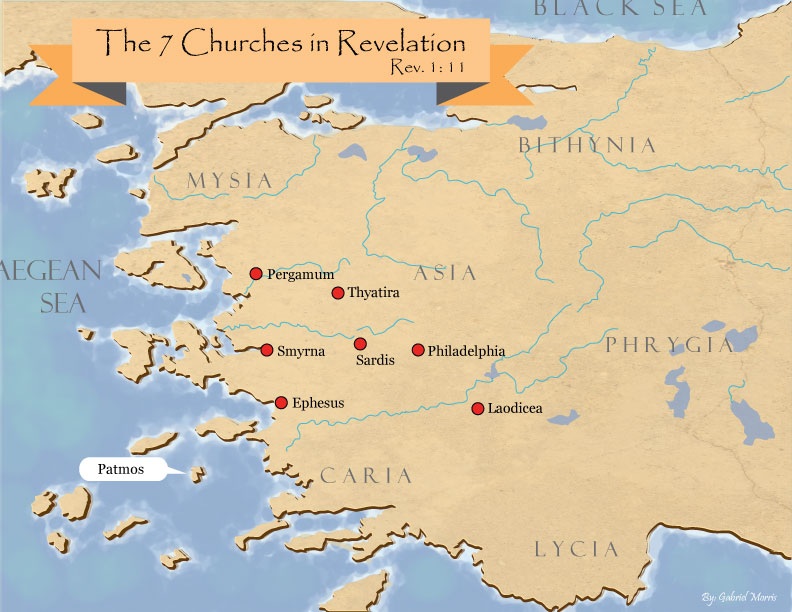 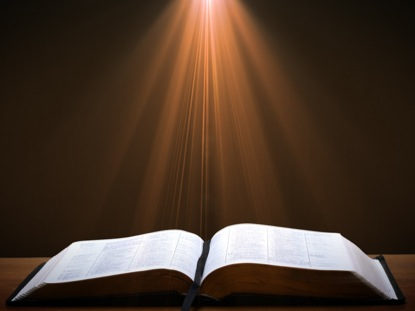 Revelation 2:9
“I know your tribulation and your poverty (but you are rich), and the blasphemy by those who say they are Jews and are not, but are a synagogue of Satan.”
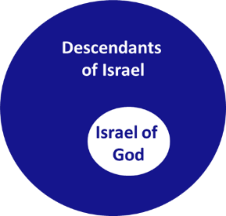 Genesis 32:13-16Offer of Appeasement
Setting aside (13)
Enumerated (14-15)
Division (16)
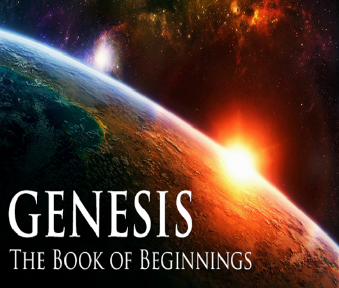 II. Genesis 32:3-21Jacob’s Response
Messengers sent to Esau (3-6)
Jacob’s response (7-12)
Offer of appeasement (13-16)
Instructions (17-20a)
Jacob’s desire to appease Esau (20b)
Concluding circumstances (21)
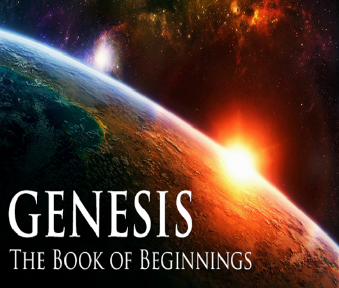 Genesis 32:17-20aJacob’s Response
1st group (17-18)
Remaining 4 groups (19-20a)
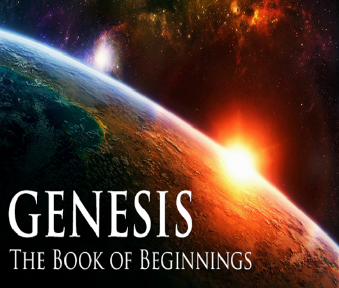 Genesis 32:17-20aJacob’s Response
1st group (17-18)
Remaining 4 groups (19-20a)
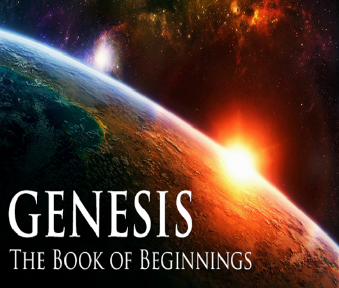 Genesis 32:17-18First Group
Esau’s anticipated questions (17)
Answers (18)
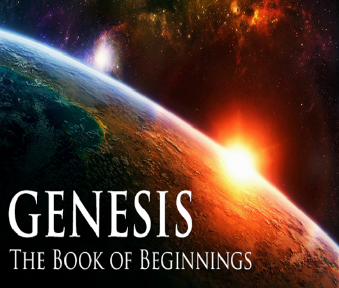 Genesis 32:17-18First Group
Esau’s anticipated questions (17)
Answers (18)
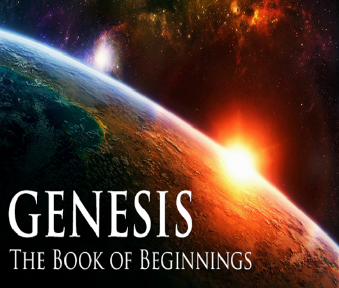 Genesis 32:17Esau’s Anticipated Questions
Whose are you? (17a)
Where are you going? (17b)
Whose are these behind you? (17c)
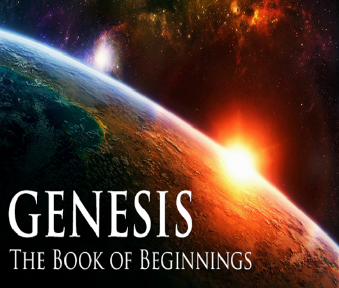 Genesis 32:17Esau’s Anticipated Questions
Whose are you? (17a)
Where are you going? (17b)
Whose are these behind you? (17c)
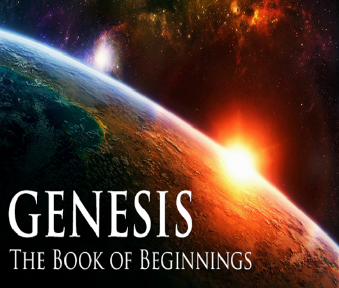 Genesis 32:17Esau’s Anticipated Questions
Whose are you? (17a)
Where are you going? (17b)
Whose are these behind you? (17c)
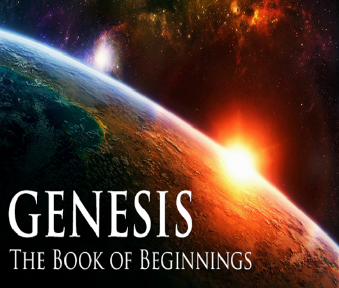 Genesis 32:17Esau’s Anticipated Questions
Whose are you? (17a)
Where are you going? (17b)
Whose are these behind you? (17c)
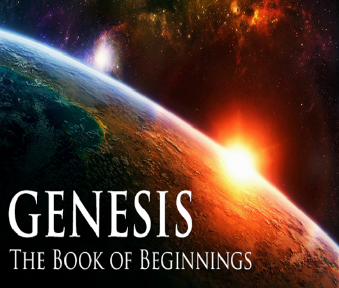 Genesis 32:17-18First Group
Esau’s anticipated questions (17)
Answers (18)
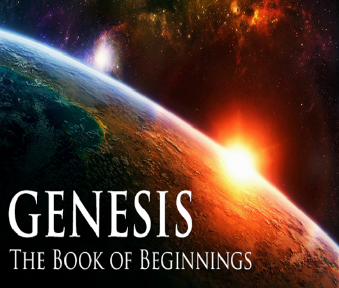 Genesis 32:18Answers
They belong to Jacob (18a)
Present sent to Esau (18b)
Jacob is behind us (18c)
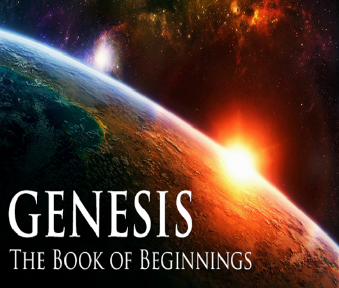 Genesis 32:18Answers
They belong to Jacob (18a)
Present sent to Esau (18b)
Jacob is behind us (18c)
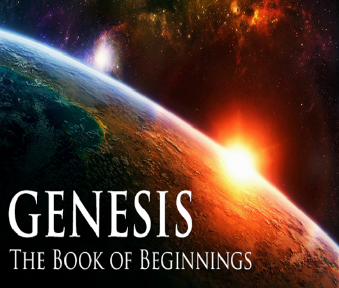 Genesis 32:18Answers
They belong to Jacob (18a)
Present sent to Esau (18b)
Jacob is behind us (18c)
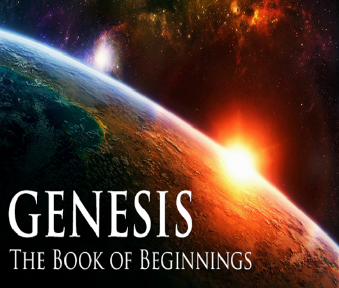 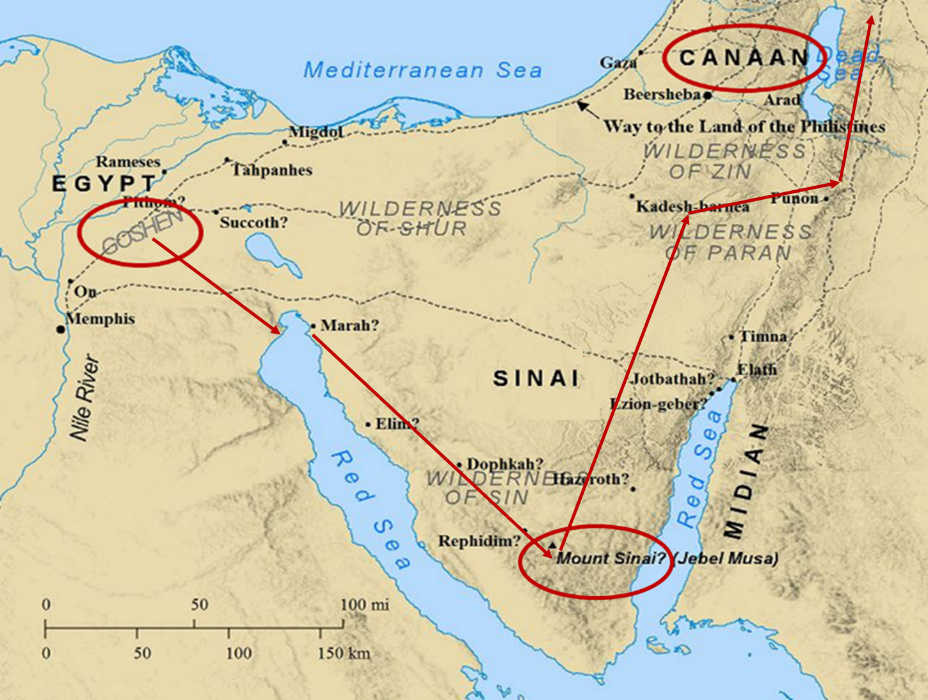 Numbers 13:32-33
32 So they gave out to the sons of Israel a bad report of the land which they had spied out, saying, “The land through which we have gone, in spying it out, is a land that devours its inhabitants; and all the people whom we saw in it are men of great size. 33 There also we saw the Nephilim (the sons of Anak are part of the Nephilim); and we became like grasshoppers in our own sight, and so we were in their sight.”
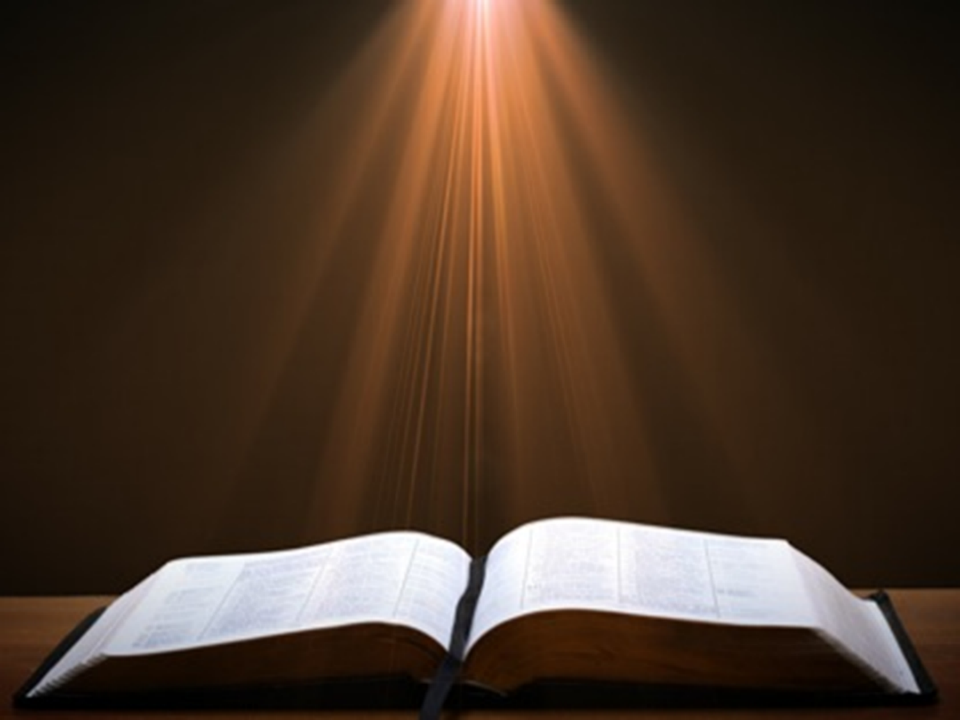 Genesis 32:18Answers
They belong to Jacob (18a)
Present sent to Esau (18b)
Jacob is behind us (18c)
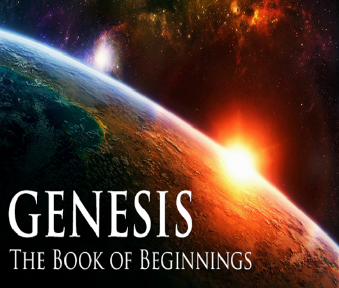 Genesis 32:17-20aJacob’s Response
1st group (17-18)
Remaining 4 groups (19-20a)
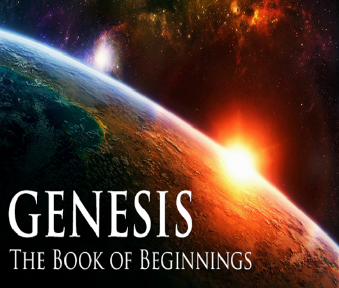 Genesis 32:19-20aFirst Group
Instructions (19a)
Answer (19b-20a)
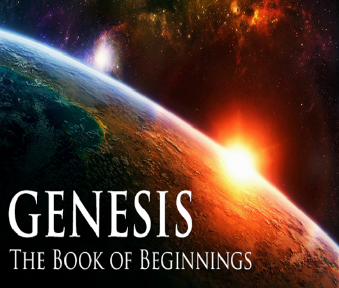 Genesis 32:19-20aFirst Group
Instructions (19a)
Answer (19b-20a)
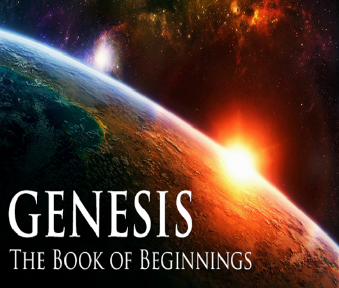 Genesis 32:19-20aFirst Group
Instructions (19a)
Answer (19b-20a)
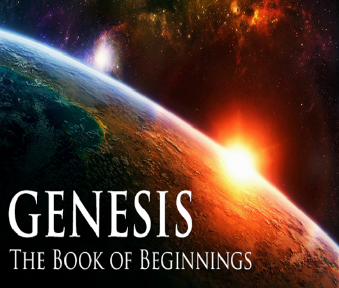 II. Genesis 32:3-21Jacob’s Response
Messengers sent to Esau (3-6)
Jacob’s response (7-12)
Offer of appeasement (13-16)
Instructions (17-20a)
Jacob’s desire to appease Esau (20b)
Concluding circumstances (21)
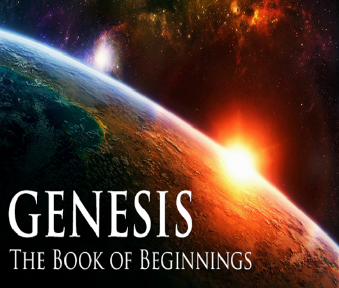 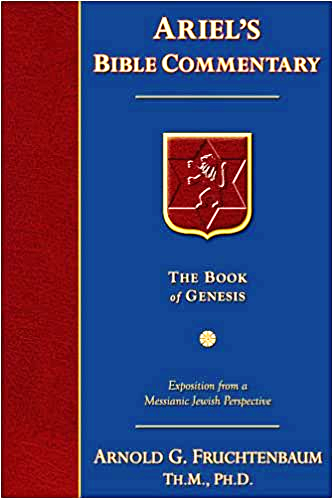 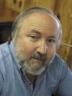 Dr. Arnold G. Fruchtenbaum
The Book of Genesis, 480-81
“For he said, I will appease him with the present that goes before me. The Hebrew word for appease has the same Hebrew root as ‘atonement.’ What this means is that Jacob was seeking Esau’s forgiveness: Afterward I will see his face; peradventure he will accept me.”
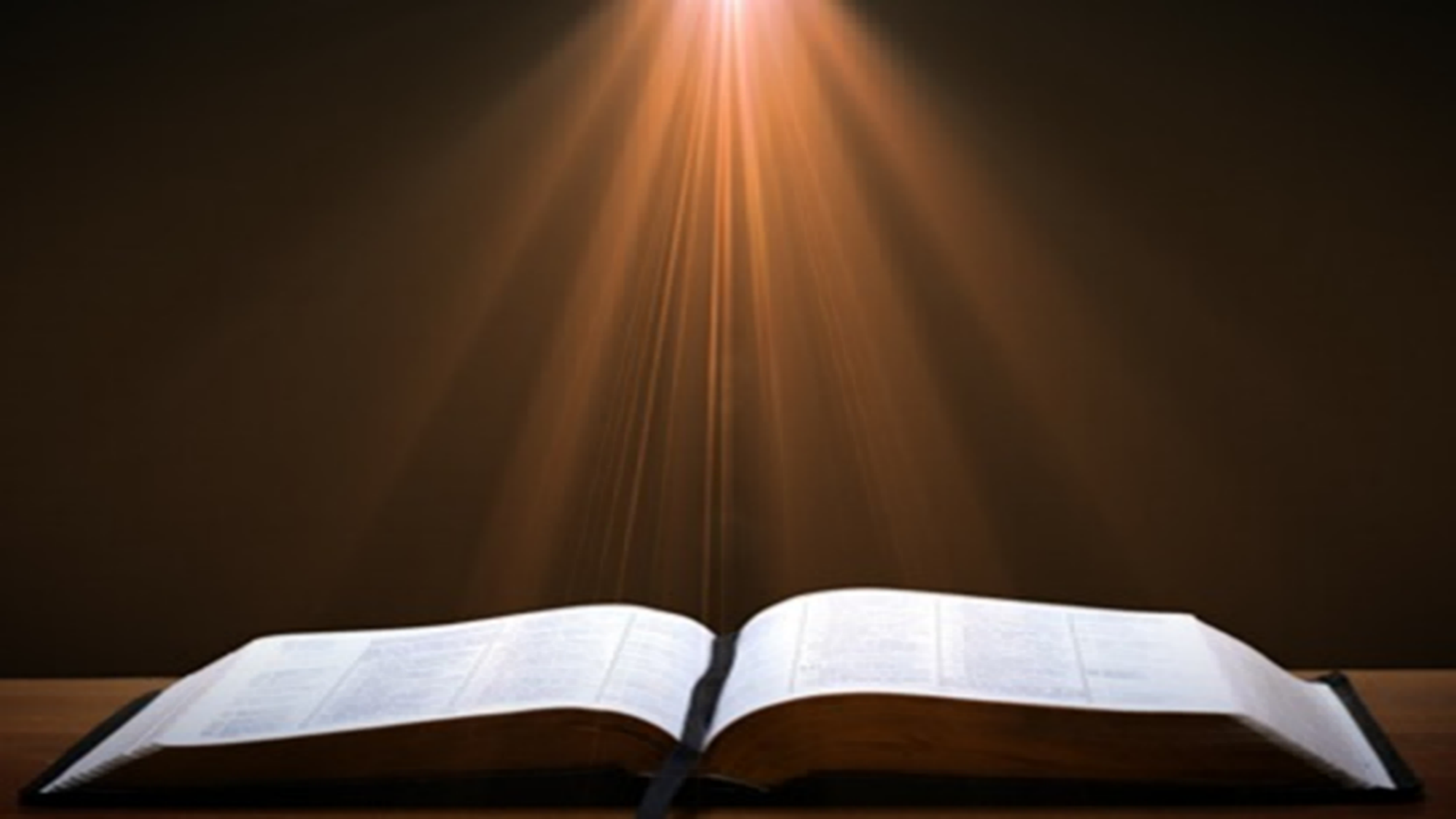 Isaiah 53:3–6
3 “He was despised and forsaken of men, A man of sorrows and acquainted with grief; And like one from whom men hide their face He was despised, and we did not esteem Him. 4 Surely our griefs He Himself bore, And our sorrows He carried; Yet we ourselves esteemed Him stricken, Smitten of God, and afflicted. 5 But He was pierced through for our transgressions, He was crushed for our iniquities; The chastening for our well-being fell upon Him, And by His scourging we are healed. 6 All of us like sheep have gone astray, Each of us has turned to his own way; But the Lord has caused the iniquity of us all To fall on Him.”
False Views of the Atonement
Ransom to Satan – Christ’s death is a ransom to Satan and not the Father (A.D. 185‒54)
Moral influence – Christ’s death is an expression of God’s love (A.D. 1079‒1142)
Moral example – Christ’s death inspires us to be sacrificial (A.D. 1539‒1604)
Governmental – Christ’s death promotes respect for God’s Law (A.D. 1583‒1645)
Accidental – Fate accidently ended Christ’s life
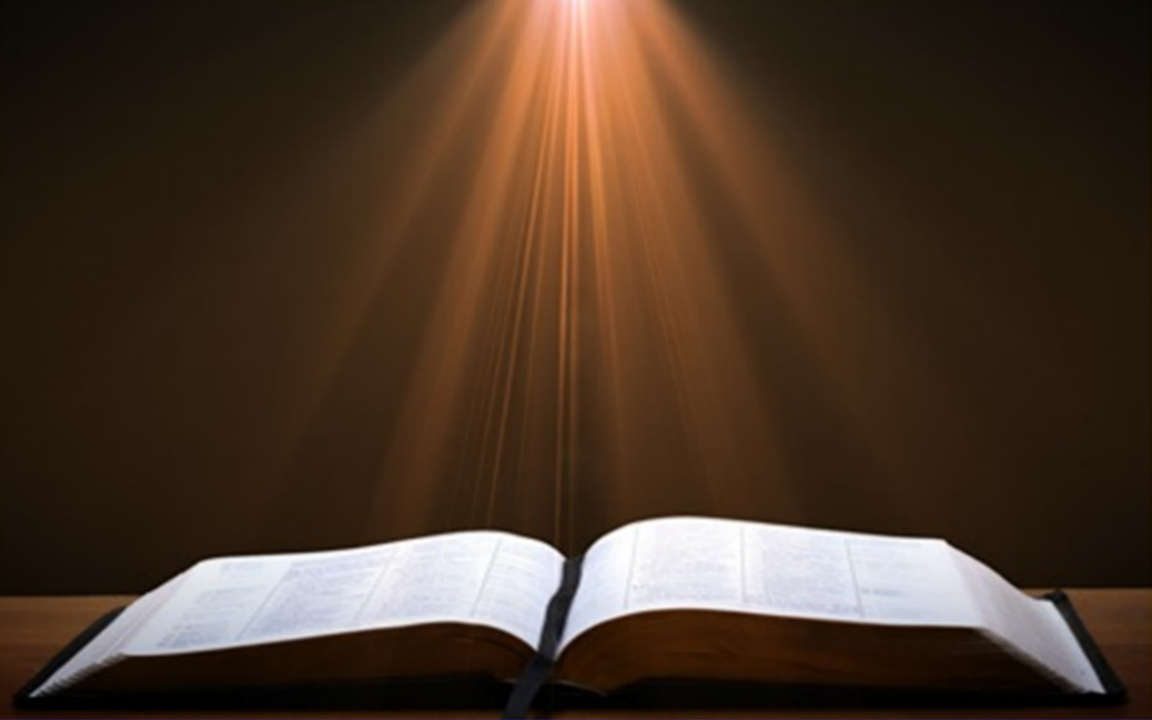 John 5:24
“Truly, truly, I say to you, he who hears My word, and believes Him who sent Me, has eternal life, and does not come into judgment, but has passed out of death into life.”
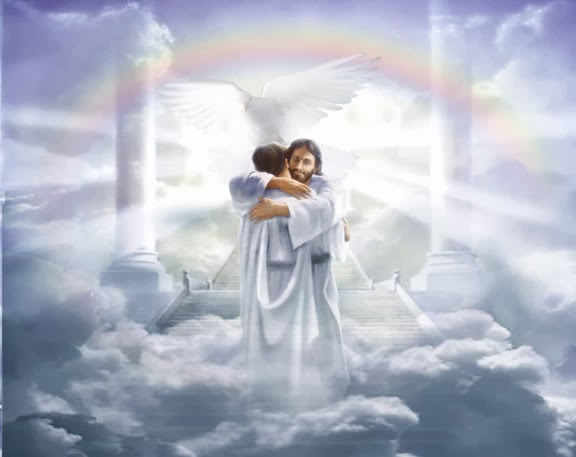 John 19:30
“Therefore, when Jesus had received the sour wine, He said,  ‘It is finished!’ [tetelestai] And He bowed His head and gave up His spirit.”
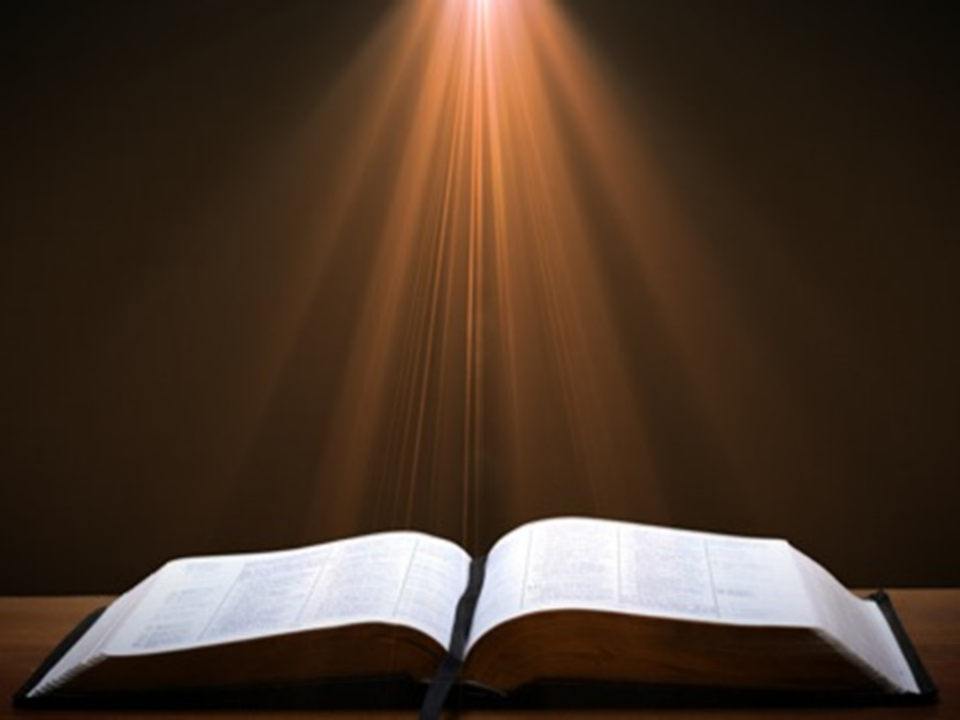 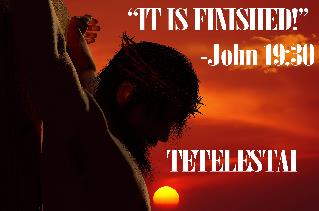 II. Genesis 32:3-21Jacob’s Response
Messengers sent to Esau (3-6)
Jacob’s response (7-12)
Offer of appeasement (13-16)
Instructions (17-20a)
Jacob’s desire to appease Esau (20b)
Concluding circumstances (21)
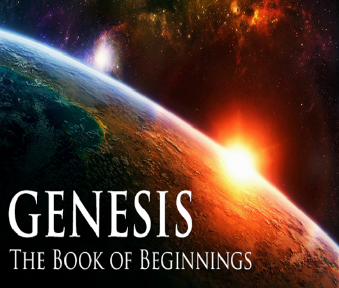 Genesis 32:21Concluding Circumstances
Presents pass before Jacob (21a)
Jacob lodged that night (21b)
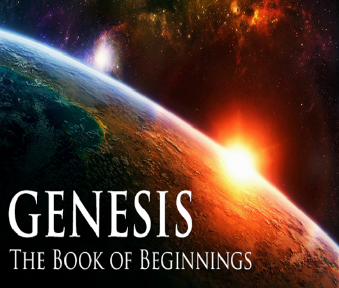 Genesis 32:21Concluding Circumstances
Presents pass before Jacob (21a)
Jacob lodged that night (21b)
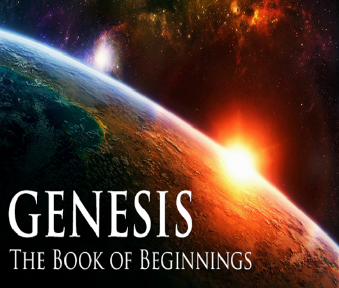 Genesis 32:21Concluding Circumstances
Presents pass before Jacob (21a)
Jacob lodged that night (21b)
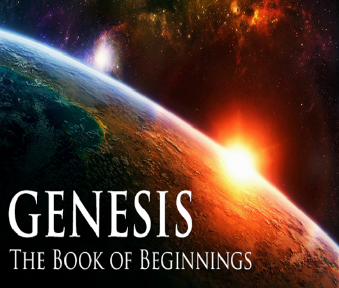 Conclusion
II. Genesis 32:3-21Jacob’s Response
Messengers sent to Esau (3-6)
Jacob’s response (7-12)
Offer of appeasement (13-16)
Instructions (17-20a)
Jacob’s desire to appease Esau (20b)
Concluding circumstances (21)
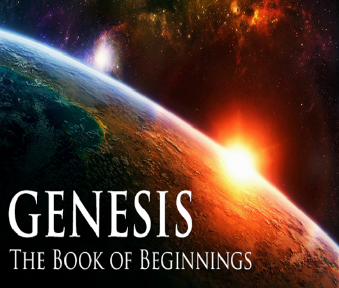 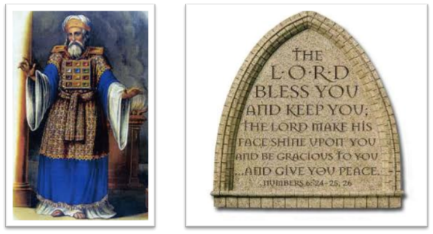 24 The Lord bless you, and keep you; 25 The Lord make His face shine on you, And be gracious to you; 26 The Lord lift up His countenance on you, And give you peace.
Numbers 6:24–26 (NASB95)